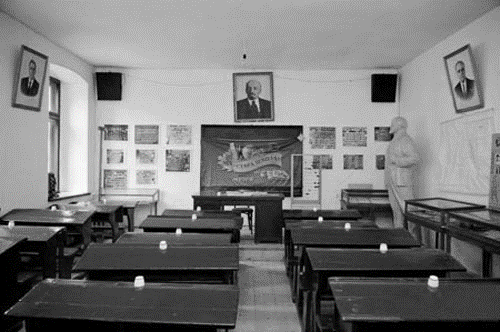 Шкільний курс історії УРСР в системі радянської історичної  освіти
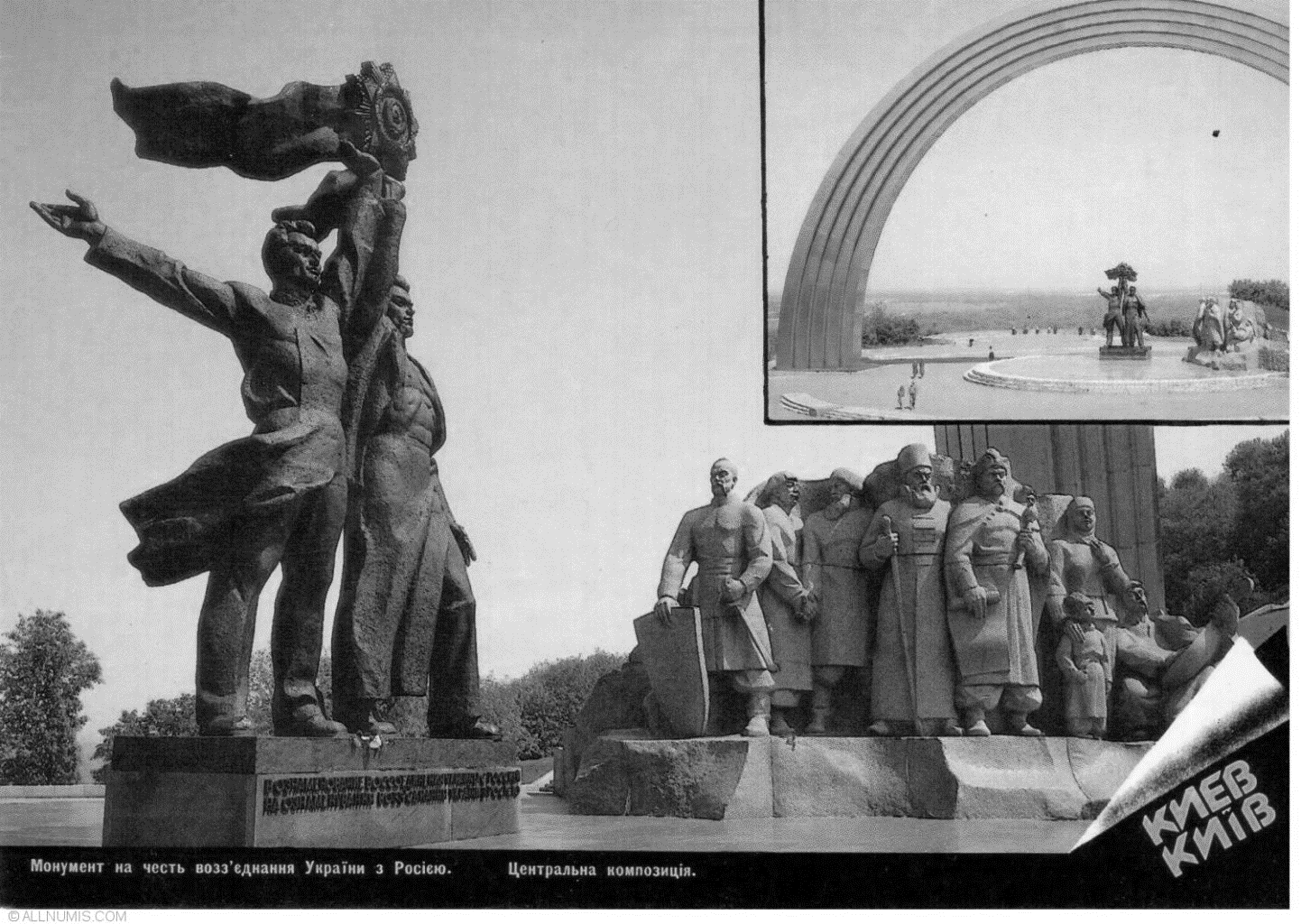 Україна без історії
.
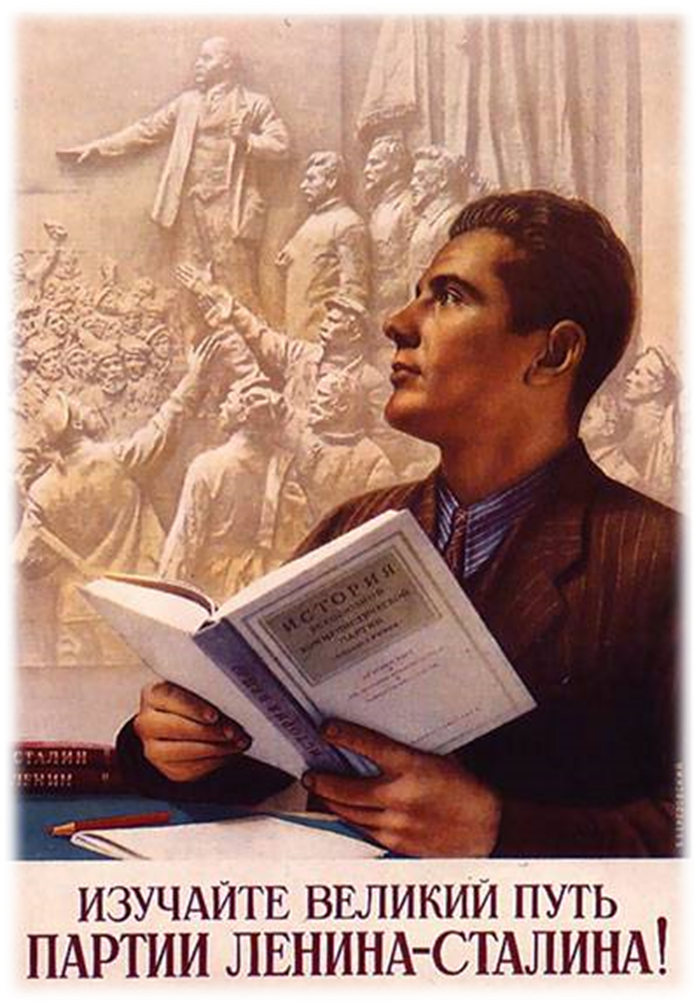 Наприкінці 1920-х – у 1930-ті рр. сформувалося радянське бачення історії, завершене в «Кратком курсе истории ВКП(б)», створеному за безпосередньої участі Й.Сталіна.
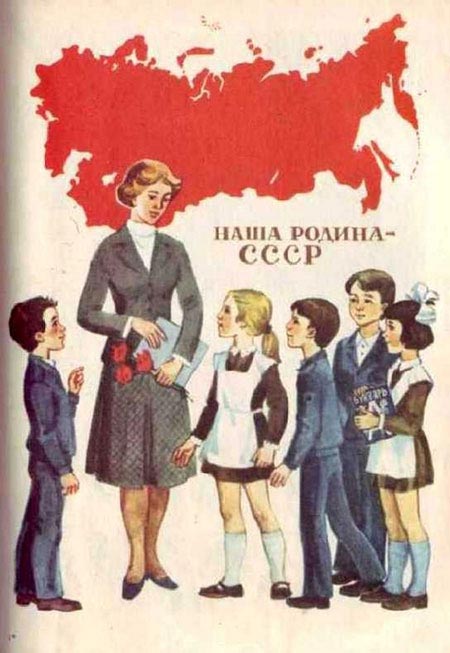 У радянських умовах вітчизняною історією в Україні вважалася історія Радянського Союзу.
За змістом курс історії СРСР було присвячено минулому Росії. 
Історія України в школах республіки подавалася в безсистемному
вигляді – як додатковий місцевий матеріал, ілюструючий загальносоюзні тенденції. 

Робилося все, щоб українці не знали своєї історії.
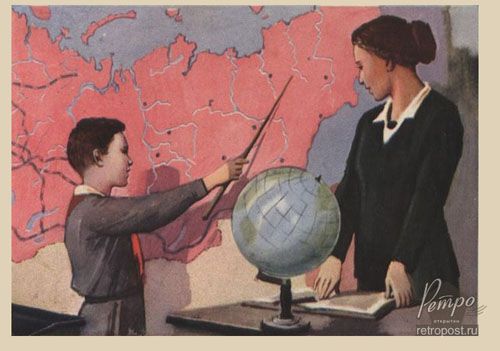 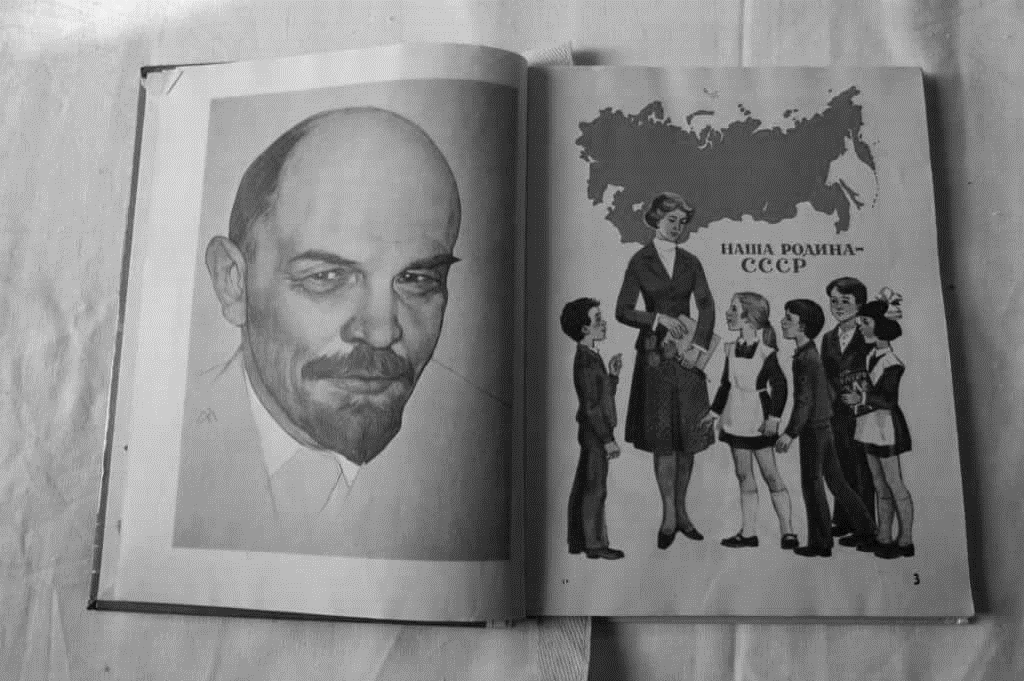 Марксистсько-ленінська 
концепція 
історичного розвитку
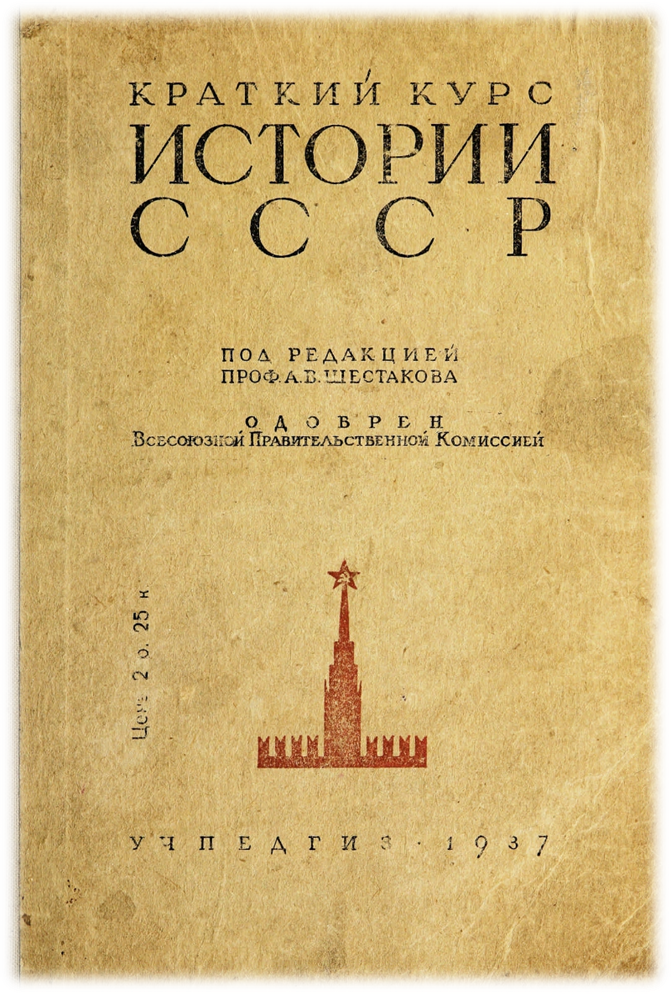 В 1933 р. була видана програма з історії СРСР. 
В її основу була покладена марксистська теорія суспільно-економічних формацій, принципи хронологічної послідовності у викладі історичних подій та лінійності. 
Вводились самостійні курси вітчизняної і всесвітньої історії. У відповідності з програмами були затверджені й перші підручники.
В 1939 р. вийшли оновлені програми з історії, які діяли до 1950-х років: по всесвітній історії (давнього світу, середніх віків, нової історії),та з історії СРСР. 
Розділи всесвітньої історії вивчались в 5-9 класах. 
Історія СРСР викладалась двічі: спочатку у вигляді елементарного курсу у початкових класах, потім як систематичний курс – в старших.
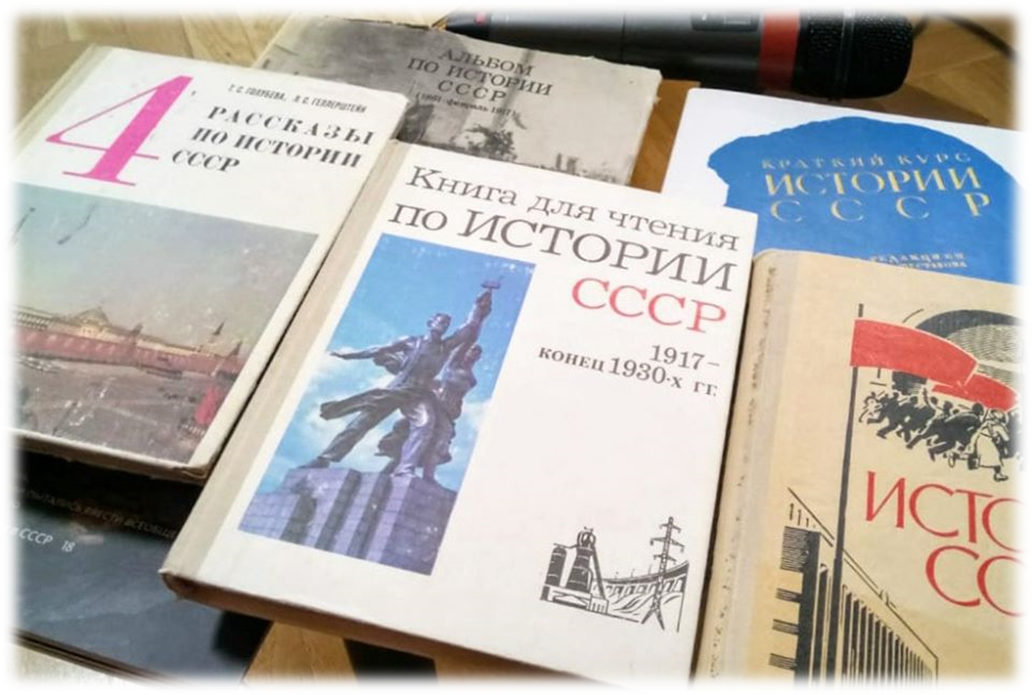 Методологія вивчення історії СРСР:

- робота з творами класиків марксизму-ленінізму, виступами партійних і державних керівників, ознайомлення з матеріалами партійних з’їздів і пленумів ЦК КПРС.
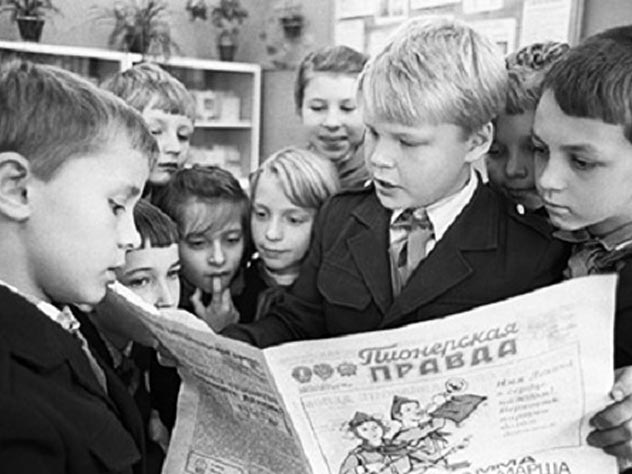 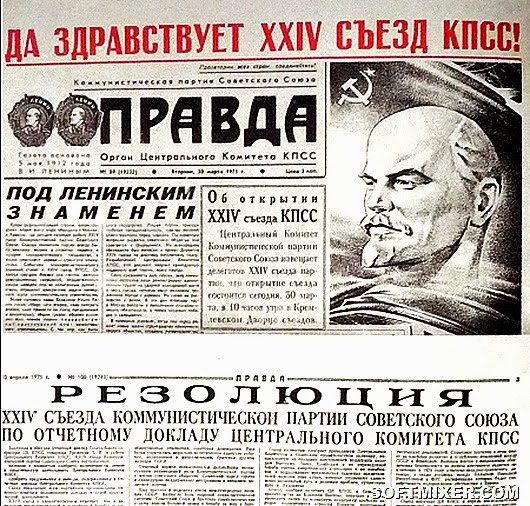 -ознайомлення учнів загальноосвітніх шкіл з теорією марксизму на уроках історії.
(одна з найактуальніших проблем методики) 

Систематичні Всесоюзні науково-практичні конференції, присвячені проблемі «Вивчення в середній школі життя, діяльності, творів В.І. Леніна, документів КПРС»
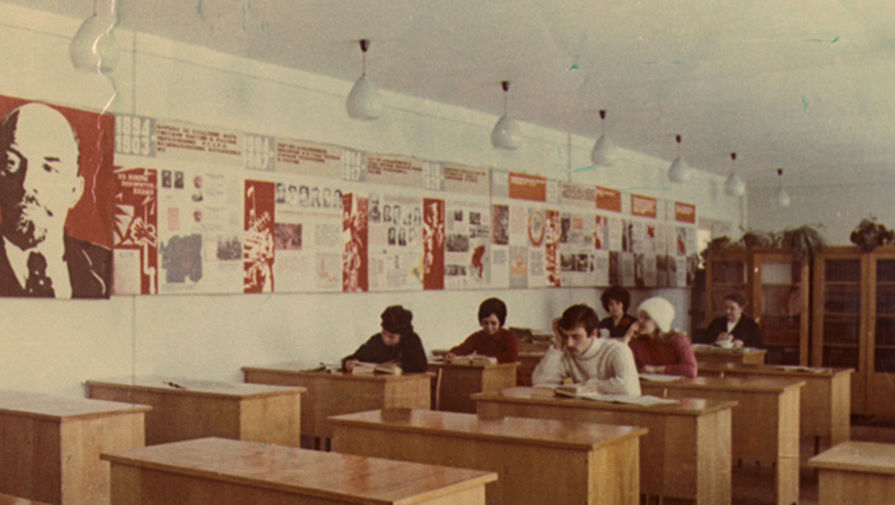 Зміст шкільної історичної освіти будувався на формаційному підході. 

У періодизації історії, за якою революція є її «локомотивом», період середньовіччя завершувався англійською буржуазною революцією ХVІІ ст.

Нова історія охоплювала час від «англійської буржуазної революції» до «перемоги Великої Жовтневої соціалістичної революції»
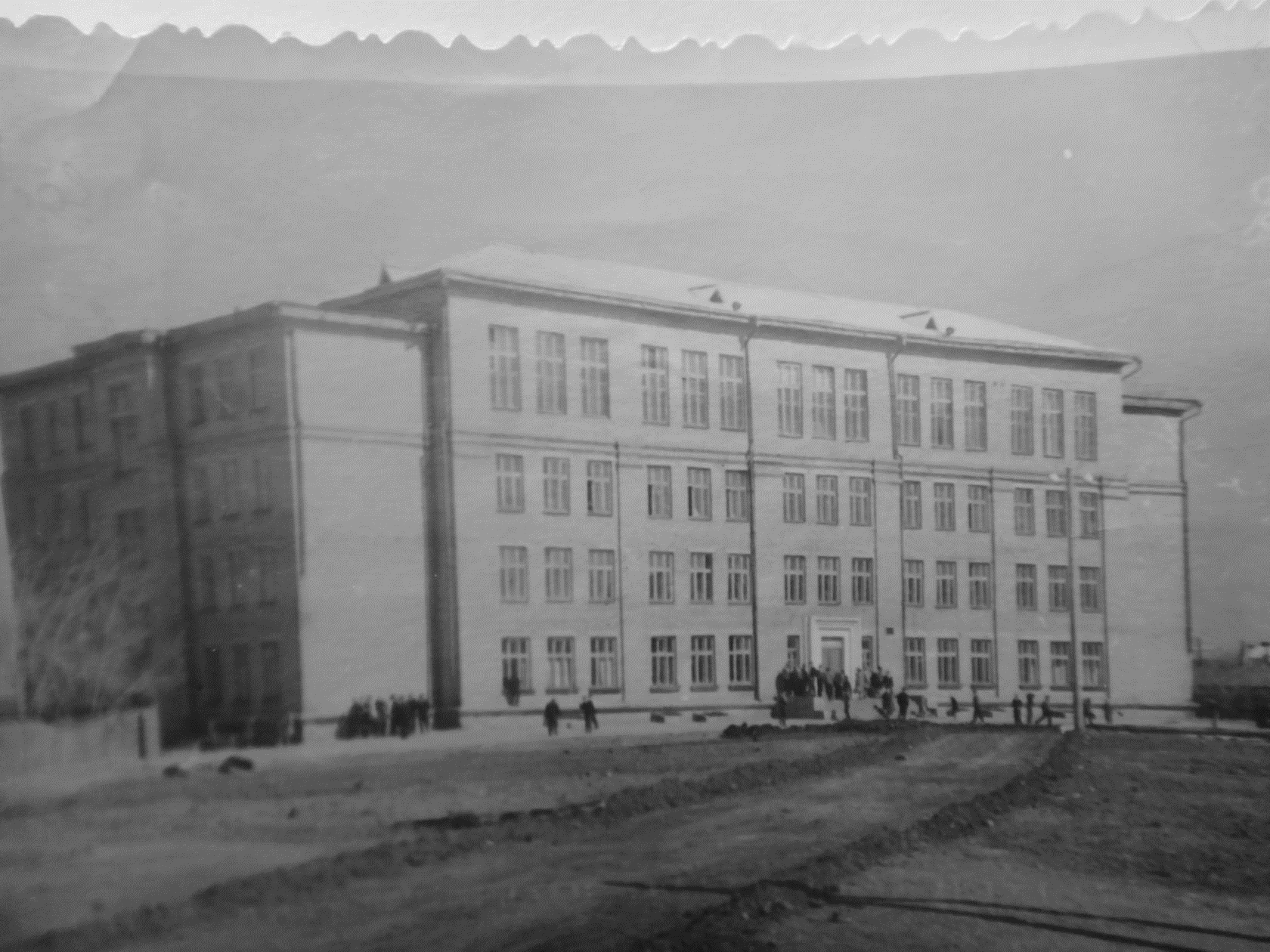 фактичний матеріал добирався так, щоб учні могли чітко усвідомити марксистські закони розвитку суспільств
надмірна увага до економічної історії та впровадження ідеї економічного детермінізму
підкреслення залежності життя суспільства від стану економічного розвитку
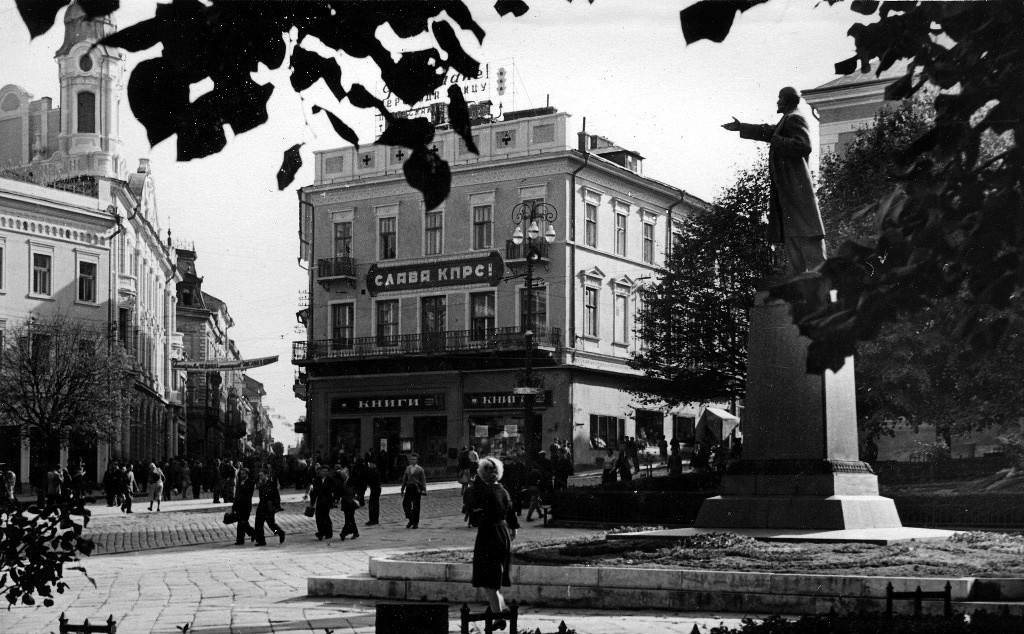 перебільшення значення соціальних рухів
навмисне виділення навіть незначних виступів представників “пригнобленого класу”, подання масових селянських виступів як селянських війн
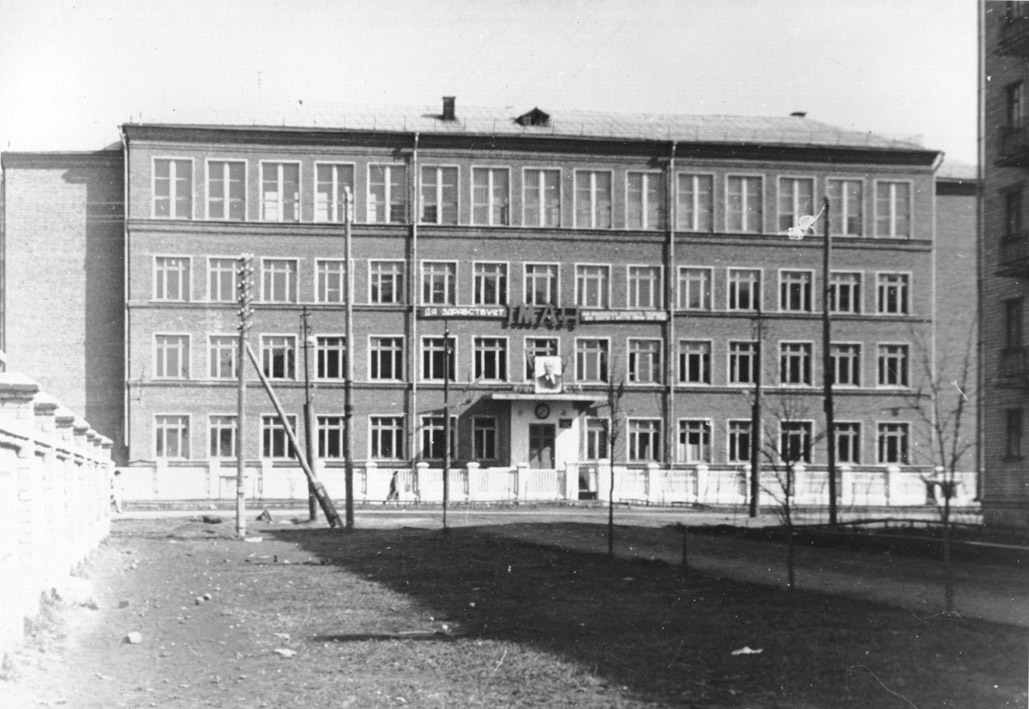 приписування економічним заворушенням політичного забарвлення
приниження й замовчування ролі національних рухів, акцентування уваги переважно на їх соціальних аспектах та спрямованості на боротьбу проти “пануючого класу”
виправдання насильства
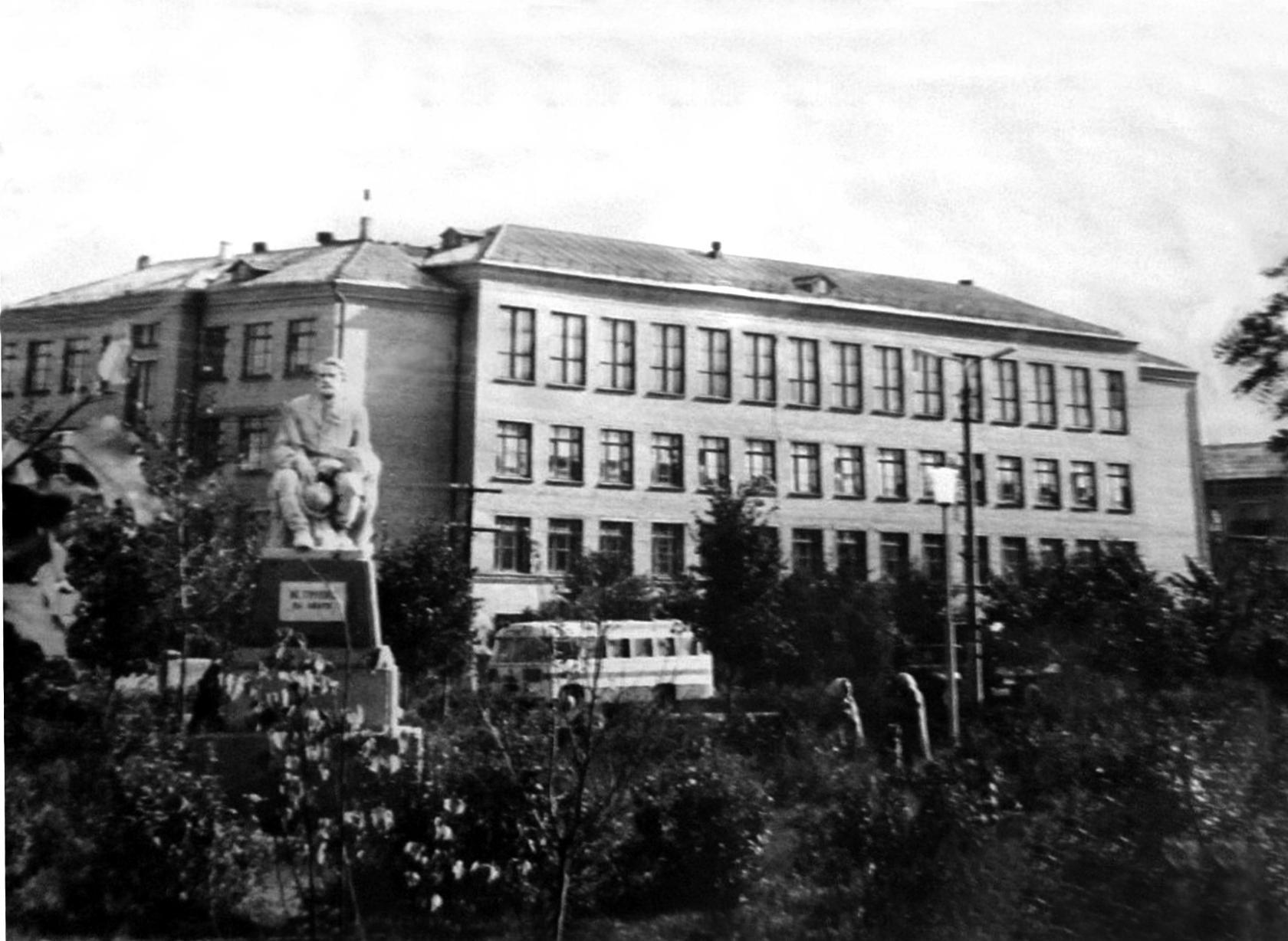 замовчування справжніх наслідків боротьби “пригноблених мас” за своє визволення
однозначно негативна оцінка представників «експуататорських класів»
навмисне підкреслення негативних і замовчування позитивних рис політичних діячів минулого
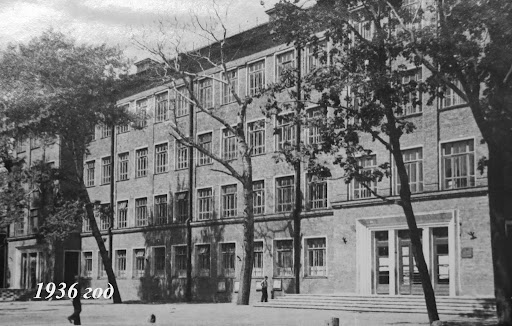 нехтування окремою особистістю в історії, з її запитами, потребами, побутовими проблемами, духовним світом, на користь абстрактних категорій на зразок “народні маси”, “пригнічені класи”
негативний погляд на релігію й церкву
автори підручників відмовлялися від інформаційно-нейтрального стилю викладу матеріалу, подаючи його з партійно-класових позицій
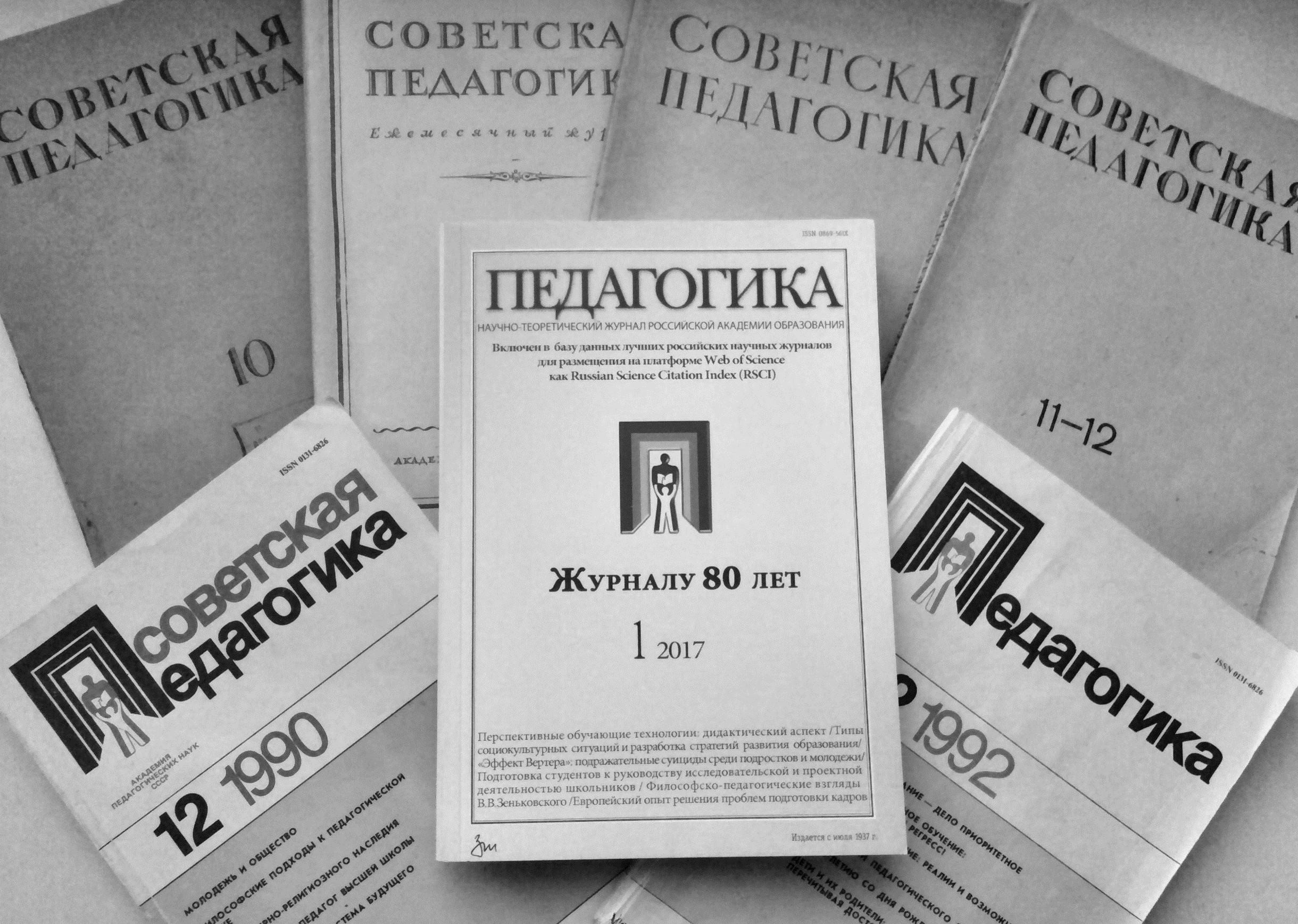 Цілі навчання історії в 
радянській школі
Цілі навчання в радянській школі
Формування комуністичного світогляду
Формування радянського патріотизму 
Формування пролетарського інтернаціоналізму
Формування відданості справі Комуністичної партії
Прищеплення непримиреності до буржуазної ідеології
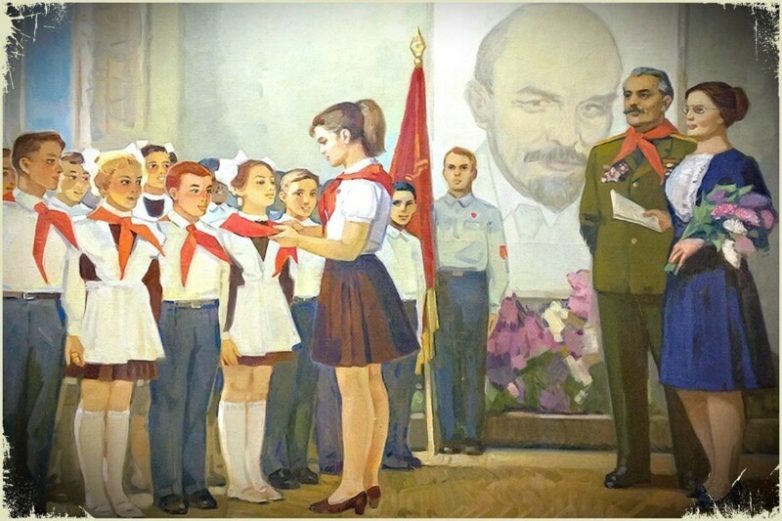 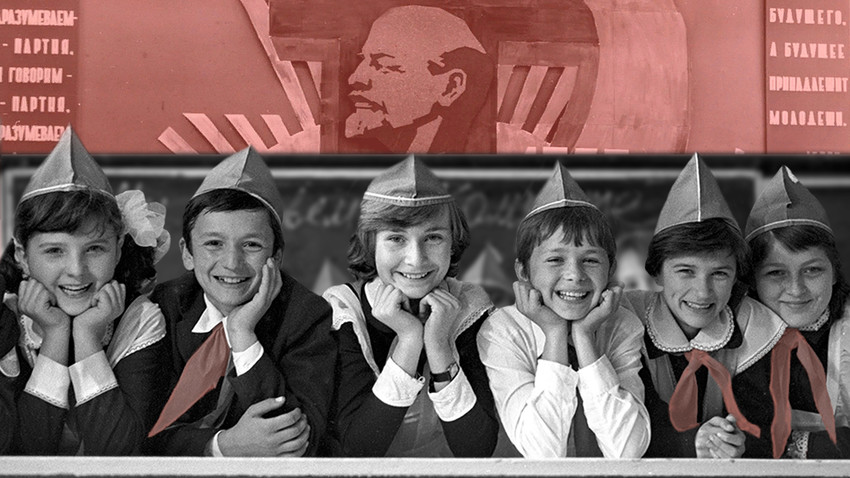 У процесі навчання передбачалося
формування в учнів знання про класову боротьбу як рушійну силу історії, закономірну зміну суспільно-економічних формацій (від первіснообщинного до рабовласницького, феодального, капіталістичного, соціалістичного, комуністичного ладу), а також
про неминучу перемогу комунізму
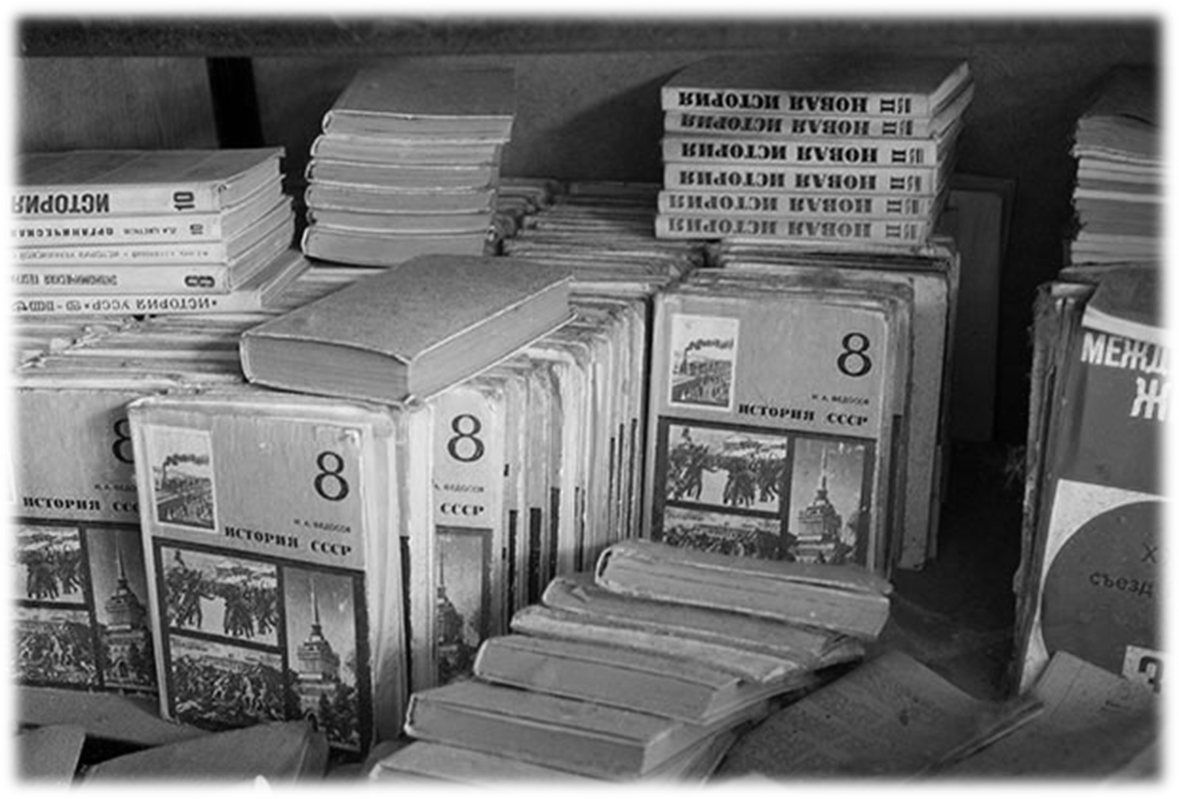 Зміст та концепція курсу 
«Історії УРСР»
Зміст курсу історії в радянській школі

У квітні 1984 р. ЦК КПРС і Рада Міністрів СРСР прийняли постанову «упорядкувати викладання історії союзних республік». 
До кардинальних змін у викладанні історії це не привело, але відновилося видання підручників з історії УРСР.

 Підручники з історії України писалися на підставі загально обов’язкової для всіх істориків «марксистсько-ленінської теорії всесвітнього історичного розвитку». 

Автори підручників історії УРСР були зобов’язані суворо дотримуватися концепції про суспільно-економічні формації та класову боротьбу як рушійну силу розвитку.
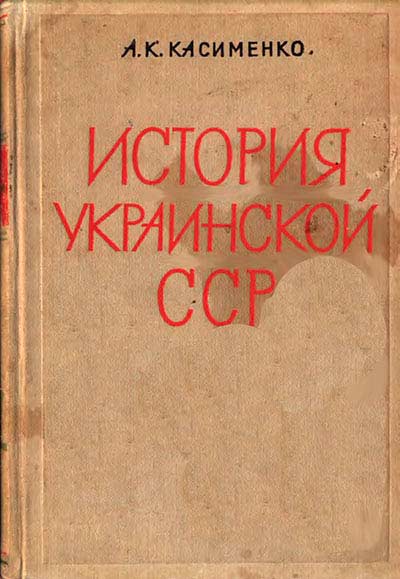 Україна у своєму розвитку пройшла дві великі епохи – дорадянську і радянську. 

Дорадянська
епоха включала період первіснообщинного, рабовласницького (на території античних міст Північного Причорномор’я), феодального і капіталістичного ладу.
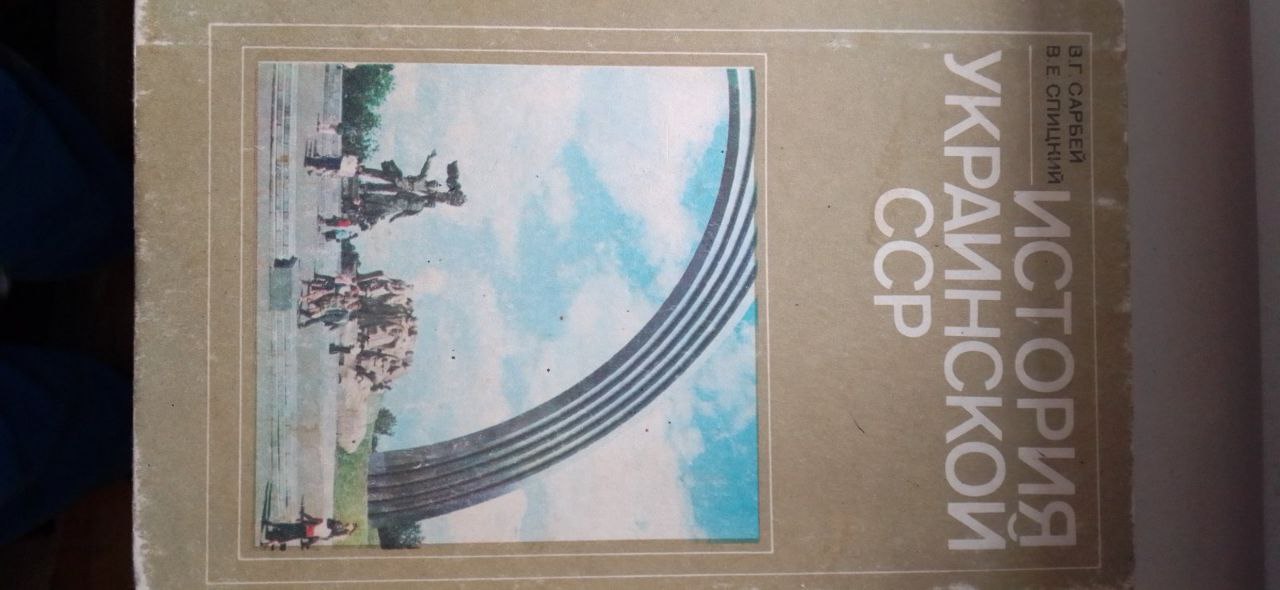 Рабовласницький, феодальний і капіталістичний лад на території України характеризувалися з точки зору класової боротьби між експлуататорами й експлуатованими.
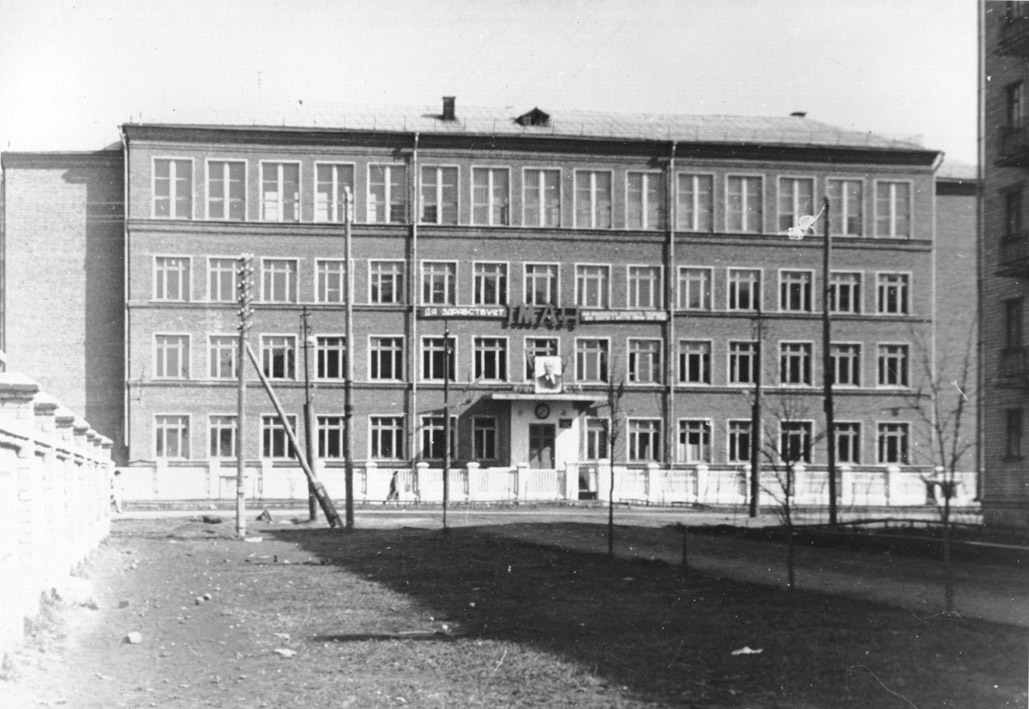 Ранньофеодальна Київська Русь вважалася «спільною
колискою» російського, українського та білоруського народів.
Роз’яснюючи причини поразок у боротьбі експлуатованих з експлуататорами, учитель повинен наголосити, що на той час не було робітничого класу і комуністичної партії, які в змозі довести народ до перемоги і створити справедливий суспільний лад.
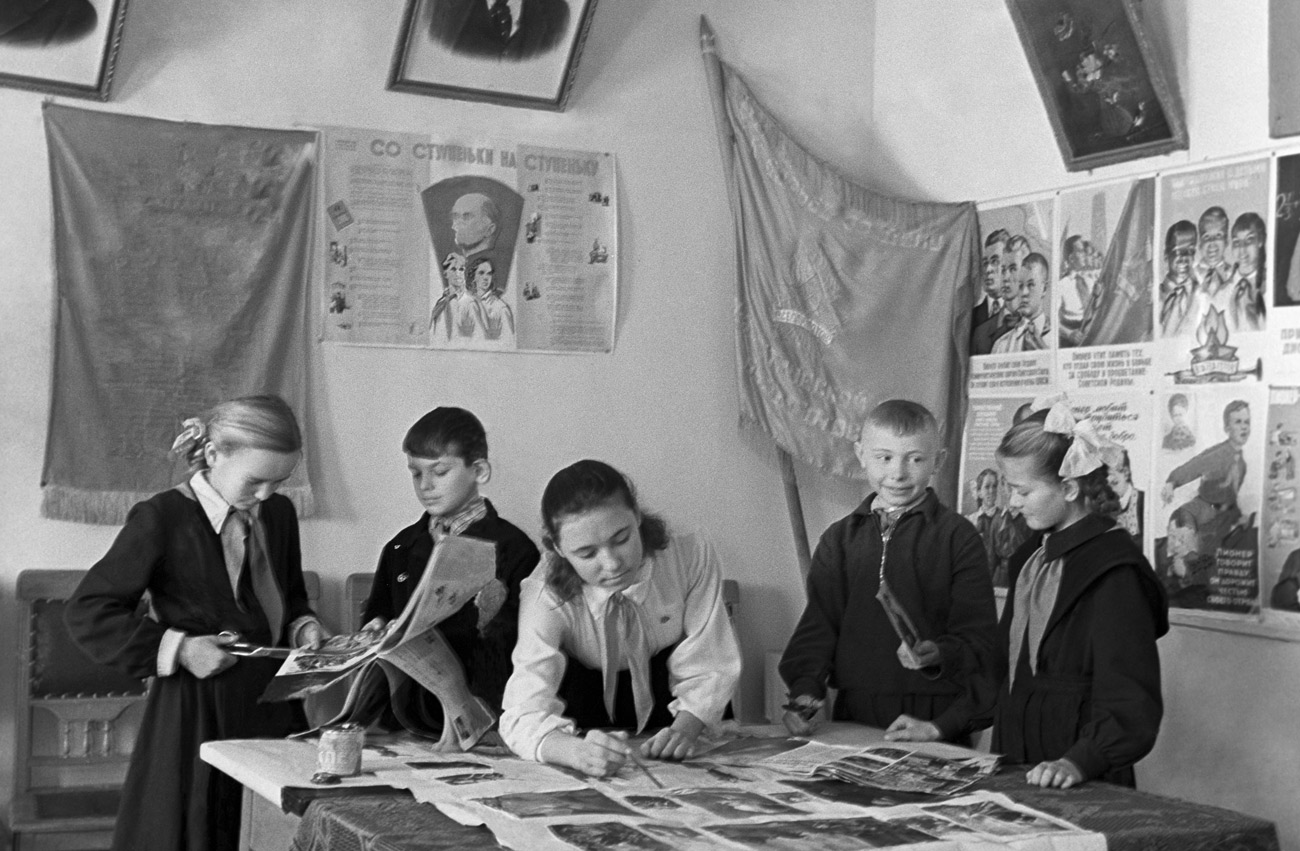 Завданням дослідника було підтвердження шляхом маніпулювання 
історичними джерелами і цитатами з творів класиків марксизму-ленінізму,
документів КПРС, офіційно затверджених теоретичних схем.
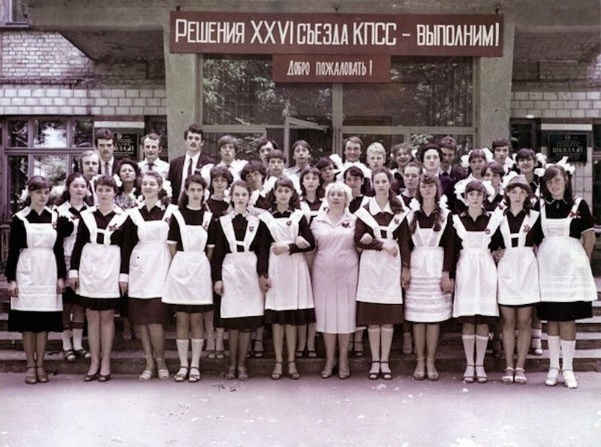 Червоною ниткою
у підручниках проходила ідея взаємодопомоги, зближення трьох східно- слов’янських народів – великоруського, українського і білоруського,
роз’єднаних після монгольської навали і захоплення України спочатку Литвою, а потім – Польщею.
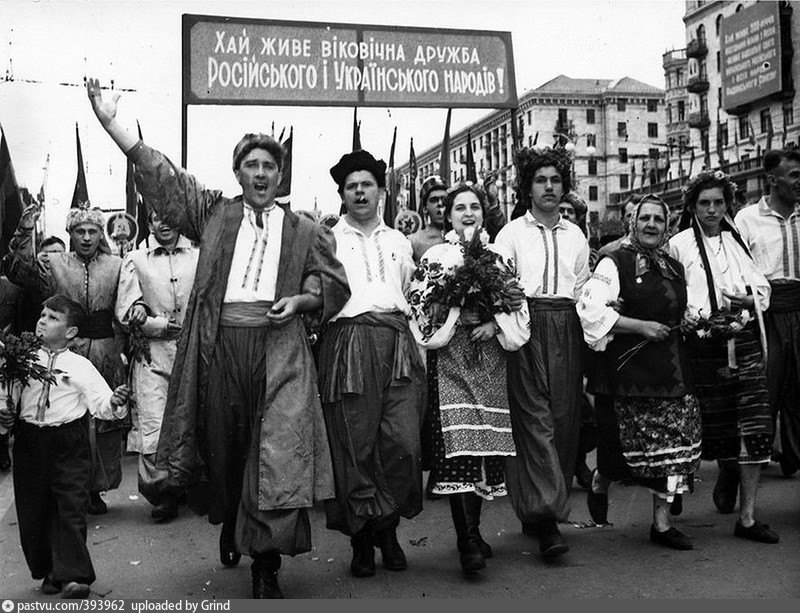 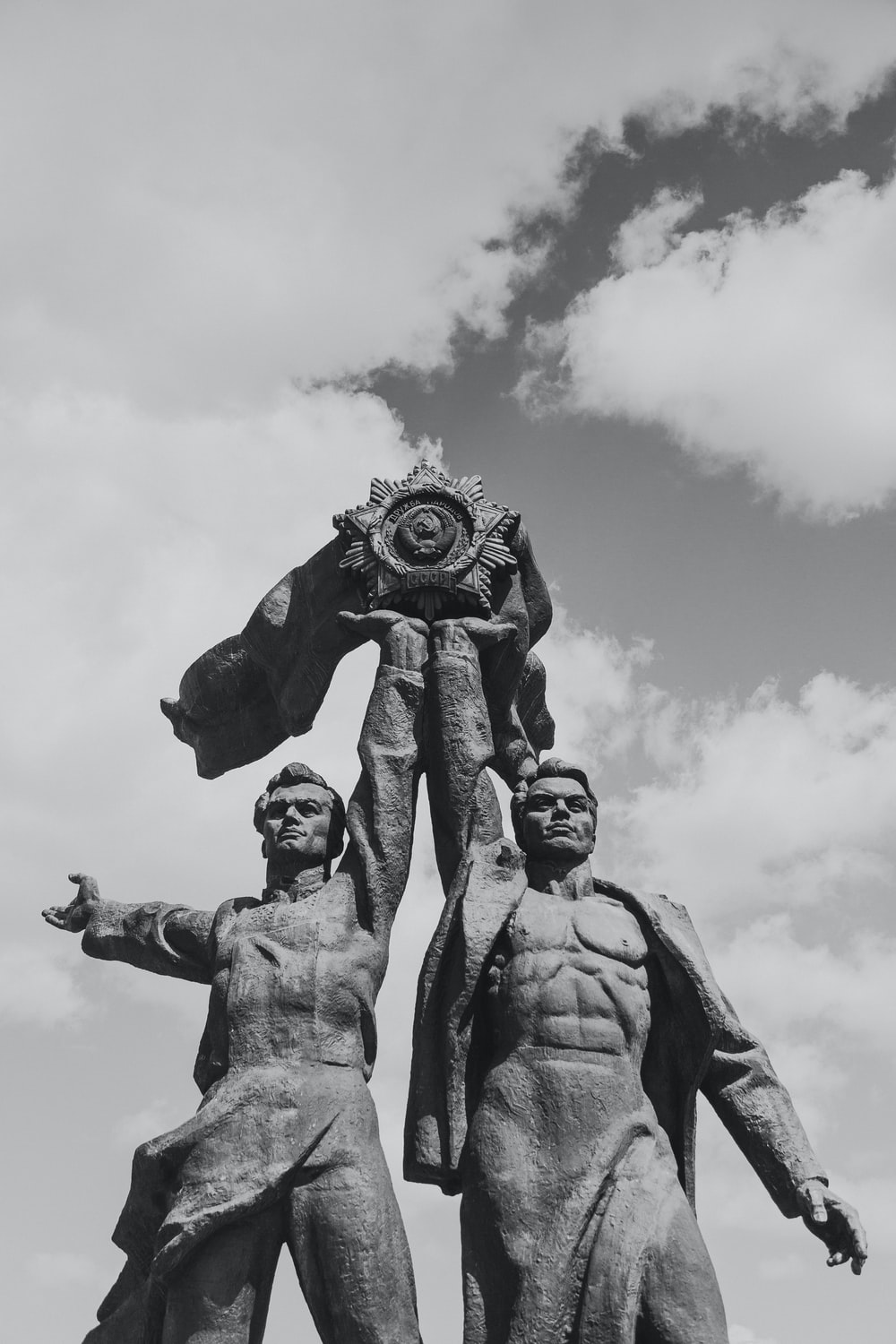 Висвітлюючи історію України, потрібно було в обов’язковому порядку акцентувати увагу на особливому, «благотворному» впливі на долю українців братнього російського народу і дружби народів СРСР узагалі.
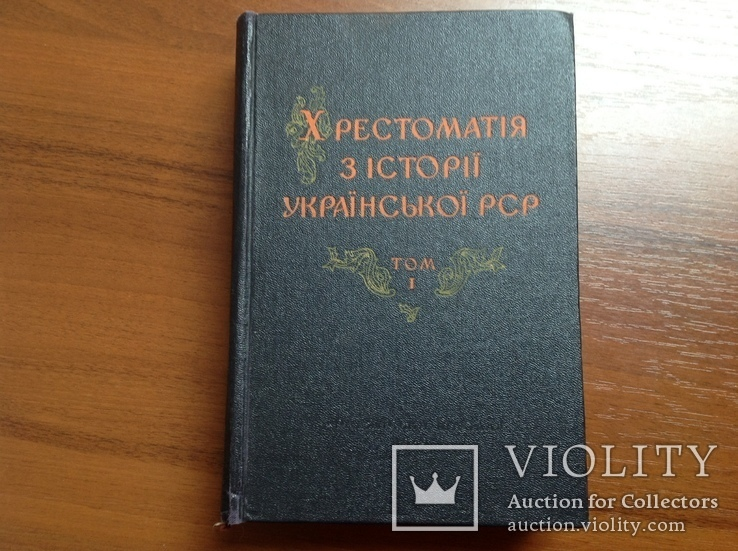 Окремої шкільної програми з історії Української РСР не існувало.
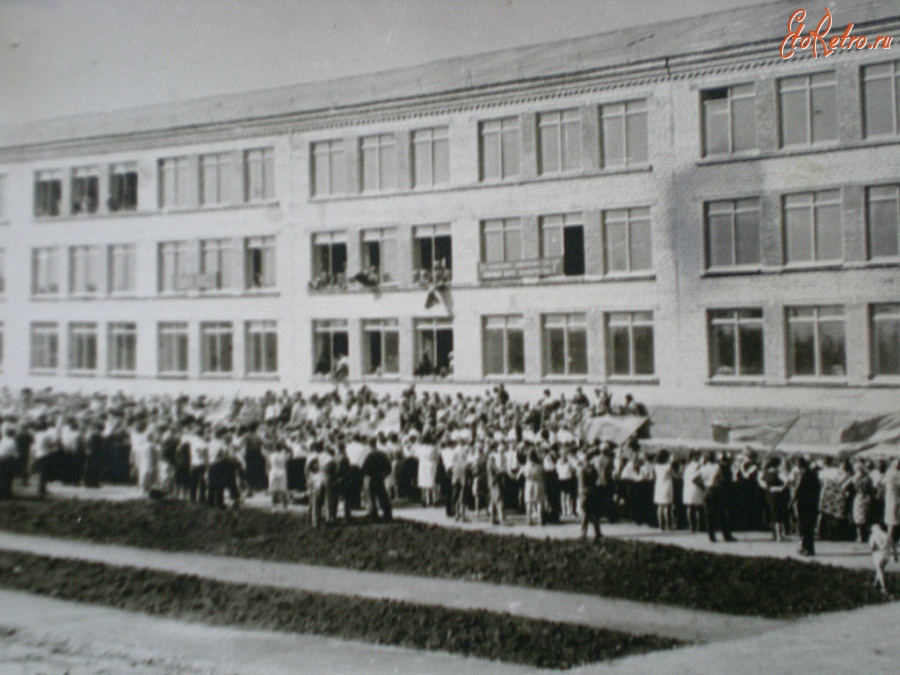 ЦК Компартії України в січні 1989 р. прийняв постанову про вивчення історії Української РСР.

Історію Української РСР було внесено до обов’язкових предметів загальноосвітньої школи.
У 1980-х на історію УРСР виділялась 1 година на тиждень.

Продовжувалось
викладання обов’язкового курсу історії СРСР, щодо якого історія Української РСР залишалася «молодшою сестрою».
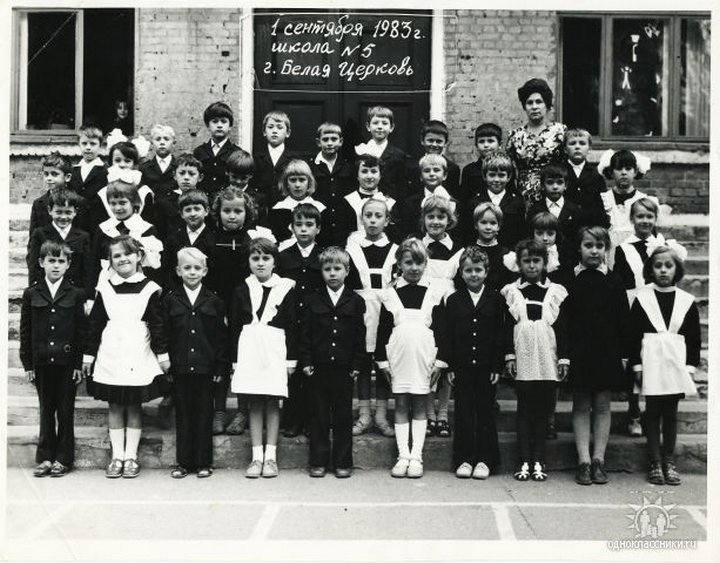 В 1990 р. з’явився перший проект програми з історії Української РСР. 
В ньому враховувалося, що історія УРСР вивчається паралельно з історією СРСР та всесвітньою історією.

 Для уникнення дублювання частину матеріалу, рекомендувалося вивчати в курсах історії УРСР, СРСР, нової і новітньої історії на об’єднаних уроках.
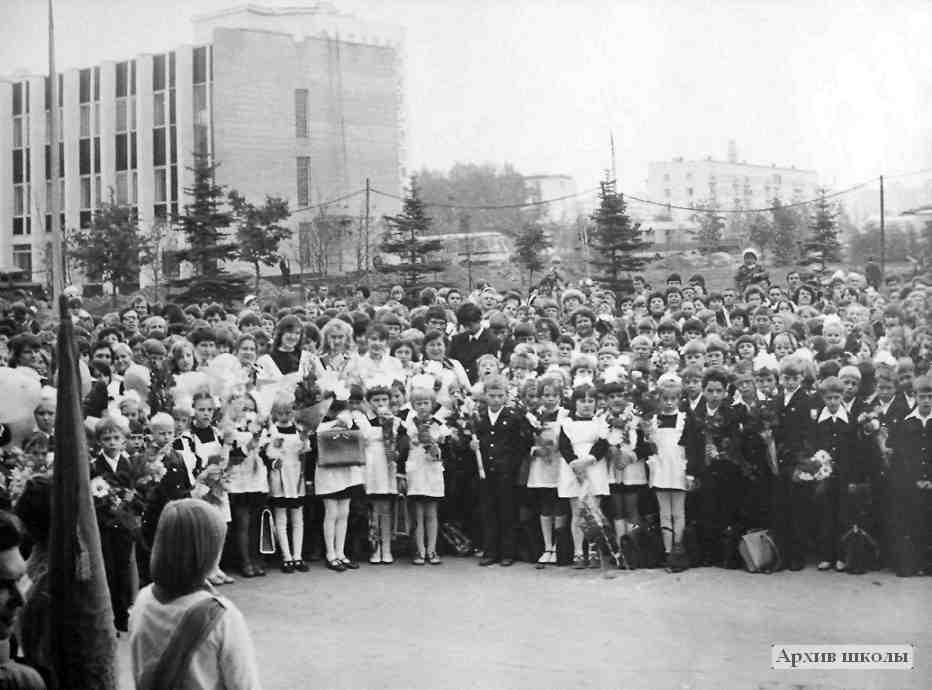 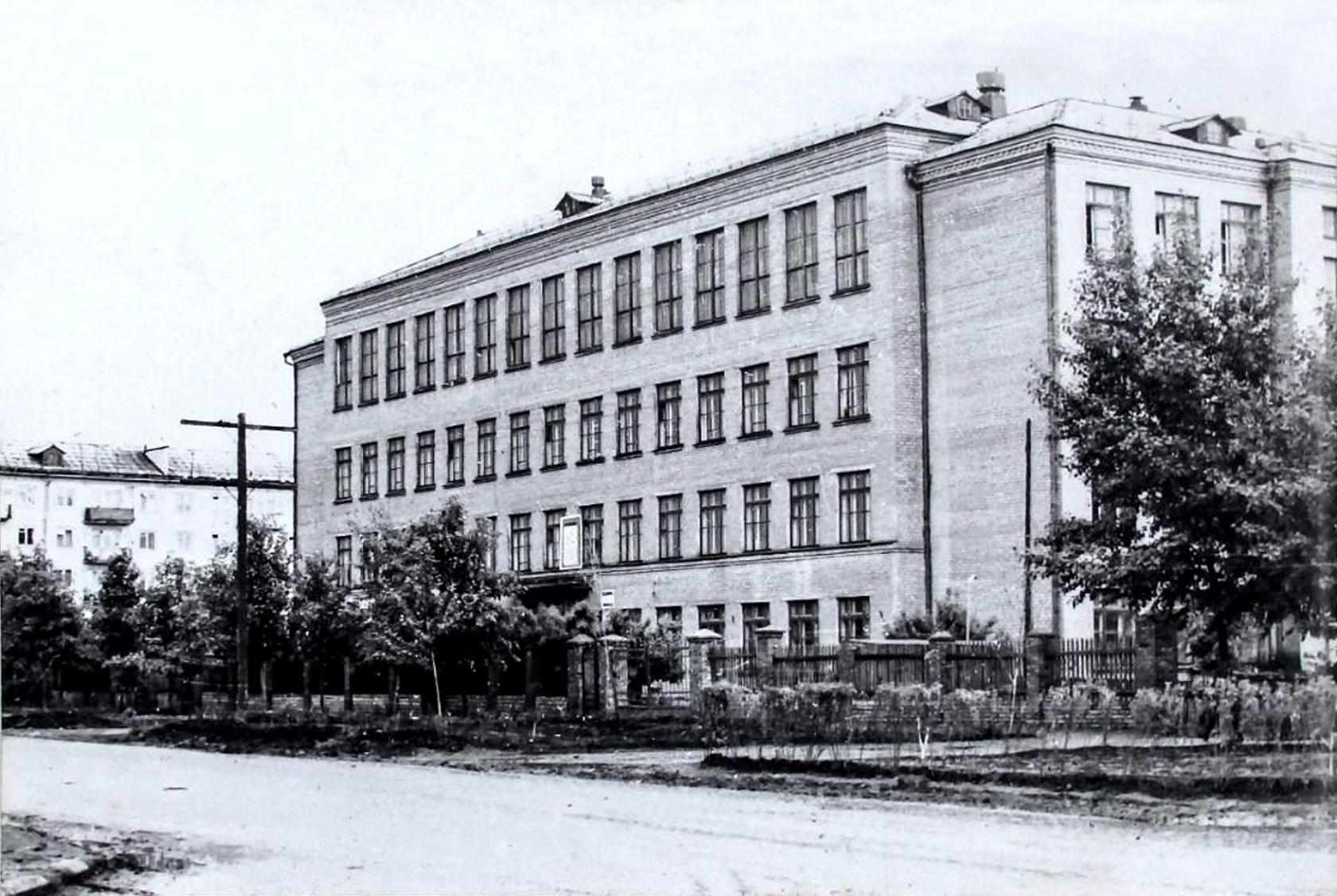 Дякуємо за увагу!